Compressible FHE with Applications to PIR
Craig Gentry, Shai Halevi
Algorand Foundation Research
*Work done while at IBM Research
Information Rate of Homomorphic Encryption
Contemporary (F)HE is a bandwidth hog
Ciphertext is larger than plaintext by at least a large constant factor (sometimes more)
This is NOT the case for standard encryption
Can do |ctxt|~|ptxt|
Can we hope to get similar efficiency with (F)HE?
Information Rate of Homomorphic Encryption
History of This Work
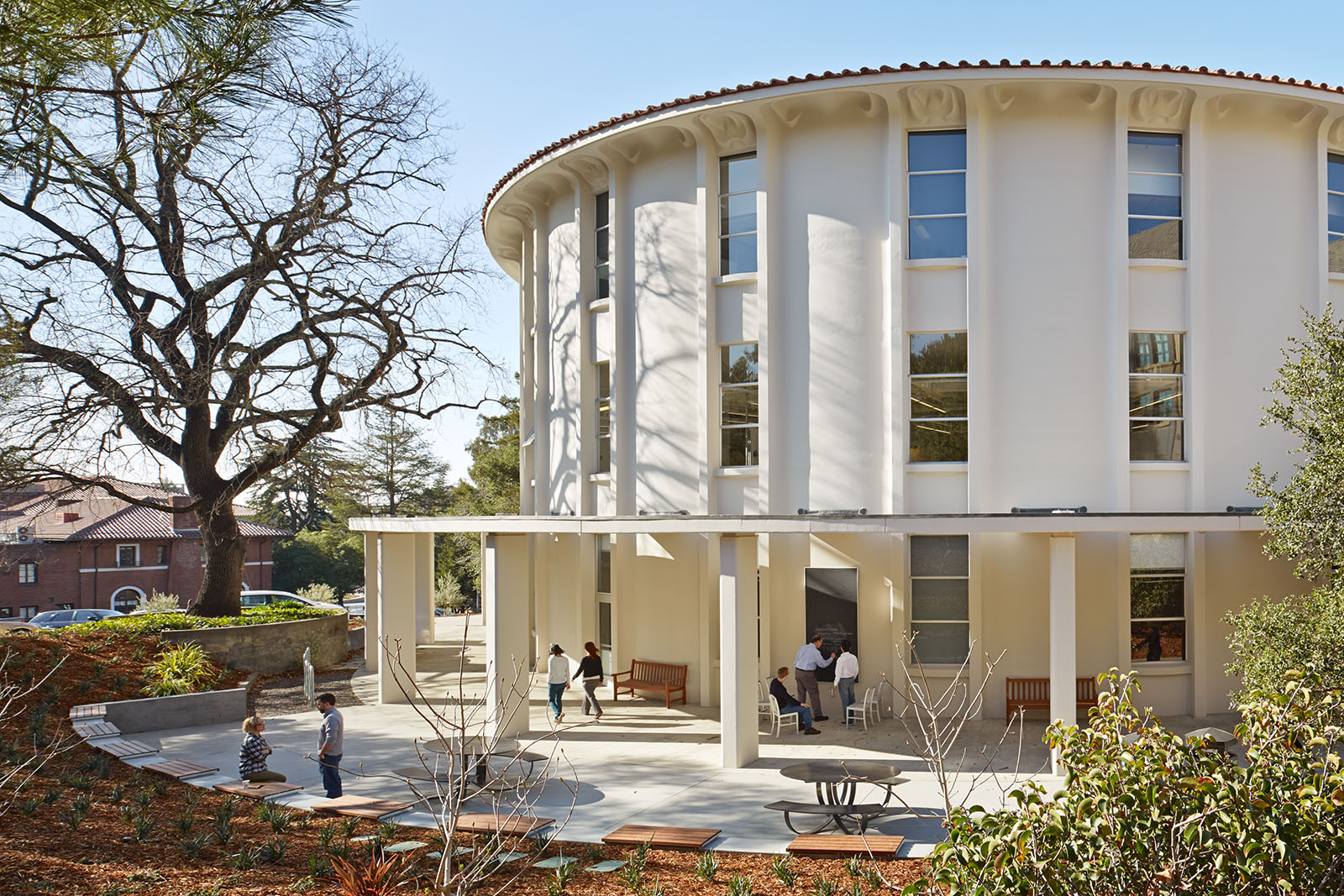 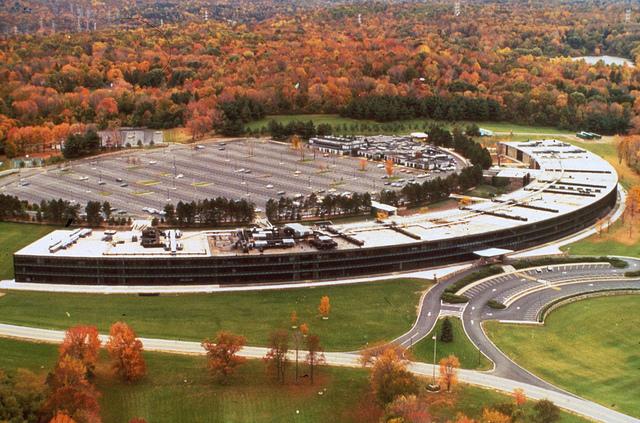 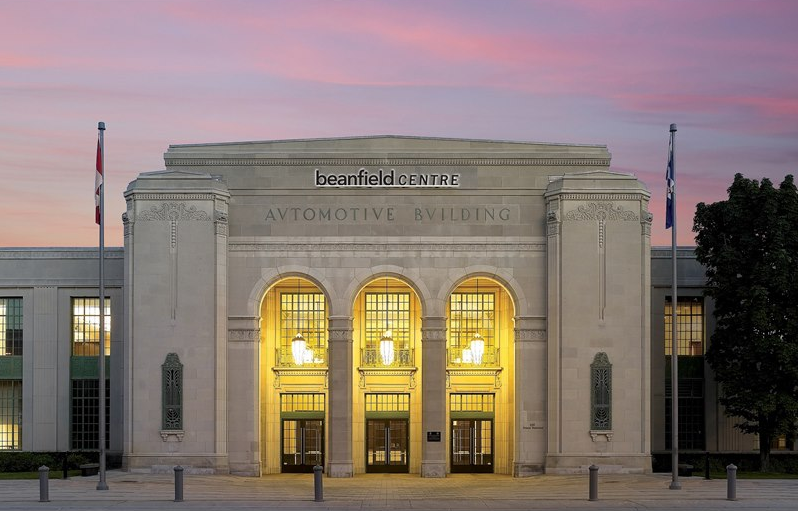 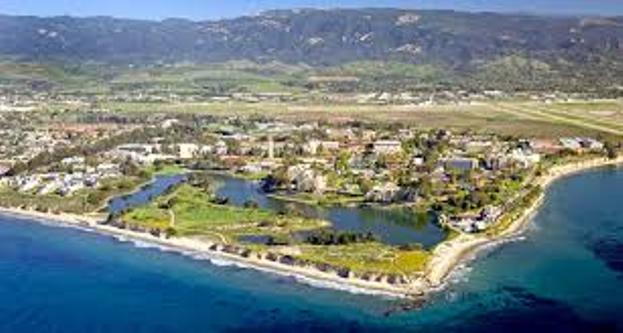 Eh… ½, maybe more?
What’s the rate of lattice-based HE schemes?
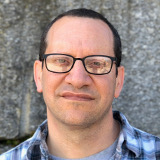 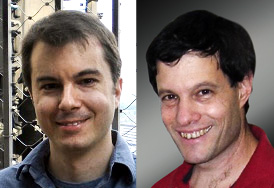 Toronto, 2018
Yorktown Heights, 2017
Berkley, 2015
UCSB, 2016
History of This Work
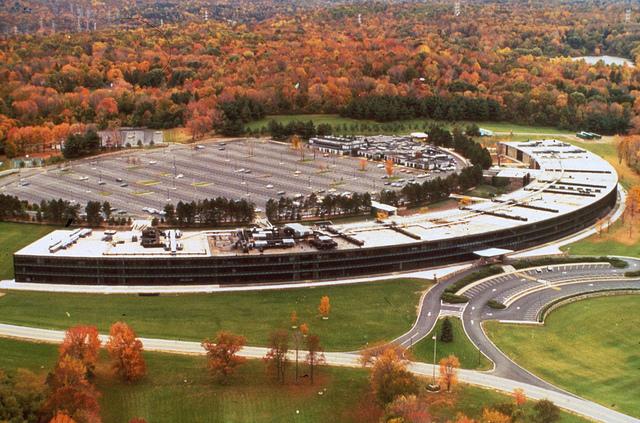 That’s embarrassing, we really should work on this
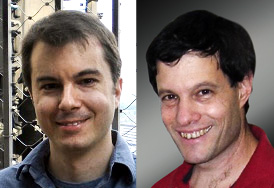 Okay
Back in Yorktown Heights,  2018
This Work
[Speaker Notes: Sebastian Angel, Hao Chen, Kim Laine, Srinath T. V. Setty, PIR with Compressed Queries and Amortized Query Processing, IEEE Symposium on Security and Privacy (SP) 2017]
Meanwhile, elsewhere…
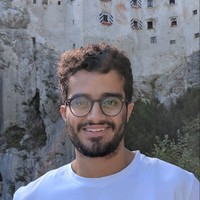 I’d better ask someone else
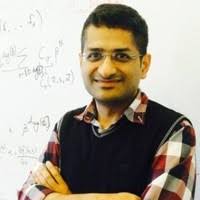 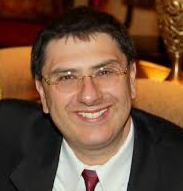 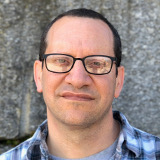 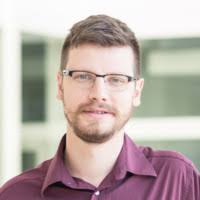 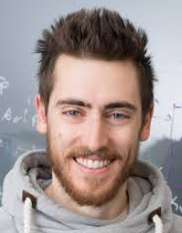 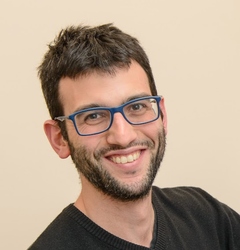 Independent Work
Döttling, Garg, Ishai, Malavolta, Mour, Ostrovsky. Trapdoor hash functions and their applications. CYRPTO 2019.
Limited homomorphism, choice of assumptions
Brakerski, Döttling, Garg, Malavolta. Leveraging linear decryption: Rate-1 fully-homomorphic encryption and time-lock puzzles. 2019.
FHE, based on LWE
More general than ours, less practically efficient
[Speaker Notes: Nico Döttling, Sanjam Garg, Yuval Ishai, Giulio Malavolta, Tamer Mour, Rafail Ostrovsky
Zvika Brakerski, Nico Döttling, Sanjam Garg, Giulio Malavolta]
What is Compressible (F)HE?
An (F)HE Scheme (KeyGen, Enc, Dec, Eval)
Encrypted output  Eval(circuit, encrypted Input)
But Dec is broken into:
Compression: c*  Compress(c1,c2,…)
Compressed decryption: m1,m2,… cDec(c*)

   Rate : For any circuit P with long enough output
	|Compress(Eval(P, Enc(input)))|<| P output|/
Background: [PVW08] Packing
Background: “Gadget Matrices” [MP12]
m
G
n
Background: “Gadget Matrices” [MP12]
bits-of-q…bits-of-q
Background: [GSW13] HE Scheme
Our Construction
The Two Parts of Our Compressible HE
Low-rate scheme for homomorphism
A slight variant of GSW
High-rate scheme for compression
Somewhat similar to the matrix HE scheme of [HAO16]
Ptxt, ctxt are matrices of similar dimensions
We describe two variants of that scheme
The two parts “play nice” together
They share the same secret key
Can pack many GSW ctxts in one high-rate ctxt
[Speaker Notes: Ryo Hiromasa, Masayuki Abe, Tatsuaki Okamoto. Packing messages and optimizing bootstrapping in GSW-FHE. IEICE TRANSACTIONS on Fundamentals of Electronics, Communications and Computer Sciences]
The Low-Rate Scheme
The High-Rate Scheme
A Nearly-Square Gadget Matrix
A Nearly-Square Gadget Matrix
The High-Rate Scheme (1st Variant)
The High-Rate Scheme (1st Variant)
Compression
Compression
The High-Rate Scheme (2nd Variant)
Single Server PIR
Application to Single-Server PIR
Compressible HE easily yields high-rate PIR
But we also want practical efficiency
Our Approach to Single-Server PIR
A Few More Pieces of Magic
From Here to Practical Single-Server PIR
The End-Result PIR
2x2
3x3
The End-Result PIR
First single-server PIR plausibly efficient enough to handle large databases
Less work than whole database AES encryption
Which you would need (for communication security) if you used the naïve solution
So we beat the naïve solution not only on bandwidth but also on server computation
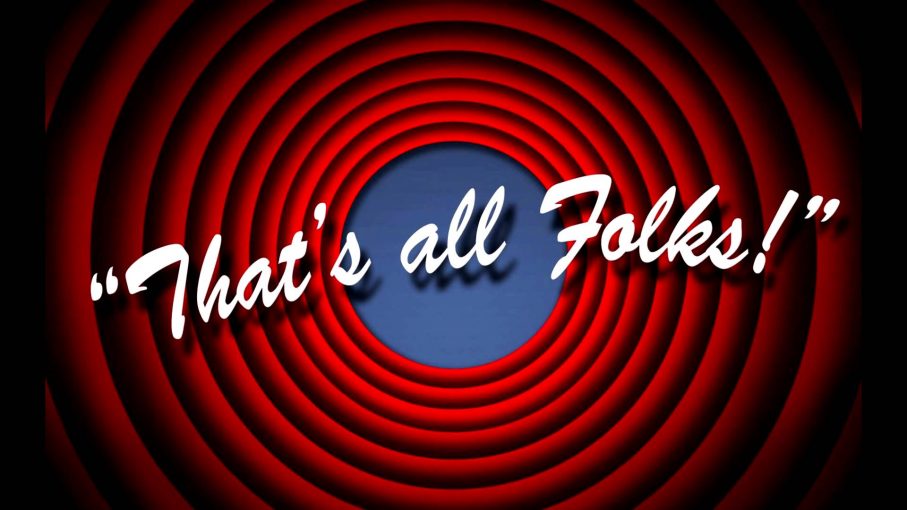